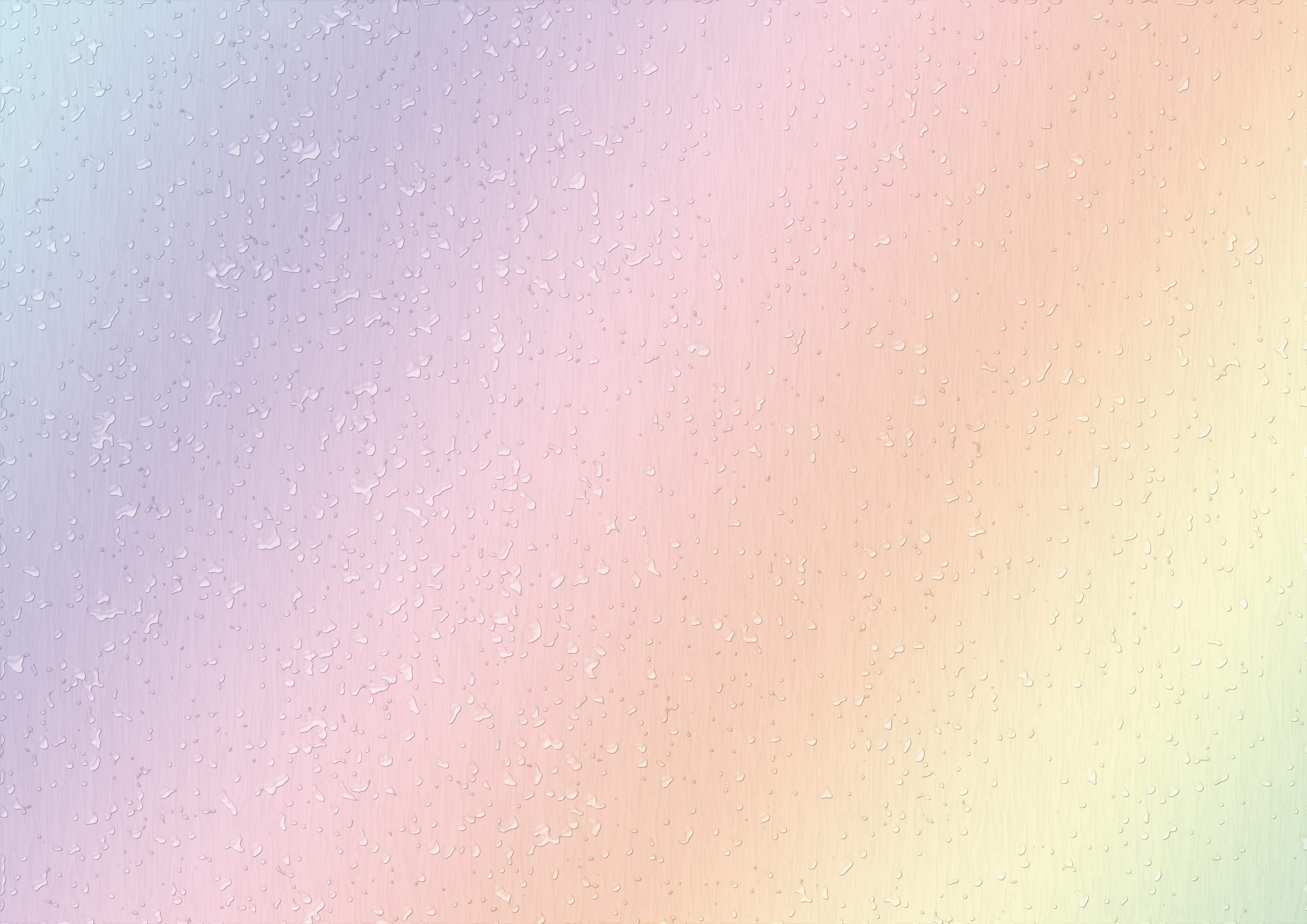 10 заповедей Козьмы Пруткова
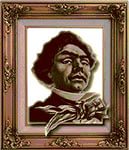 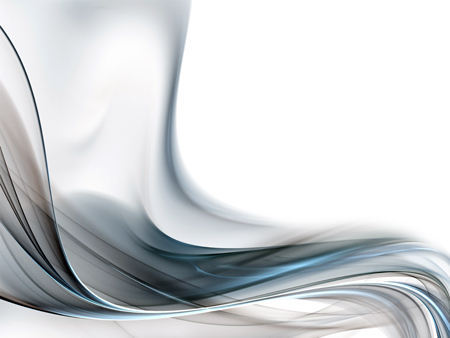 1) Единожды солгавши, кто тебе поверит?
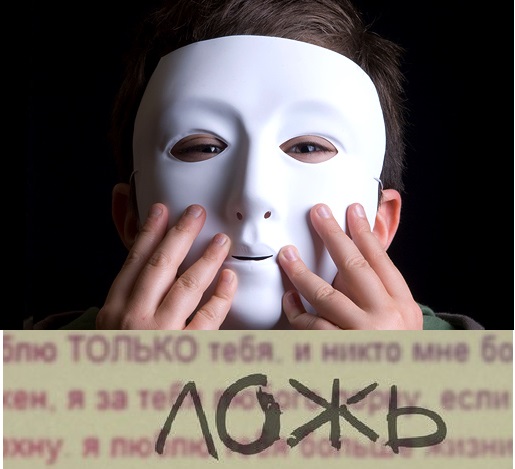 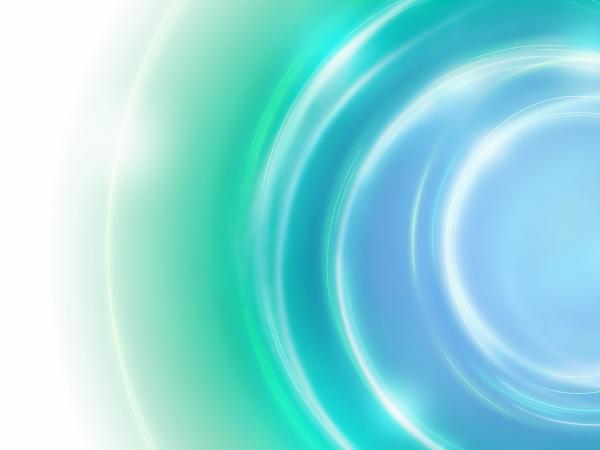 2) Что имеем - не храним; потерявши - плачем.
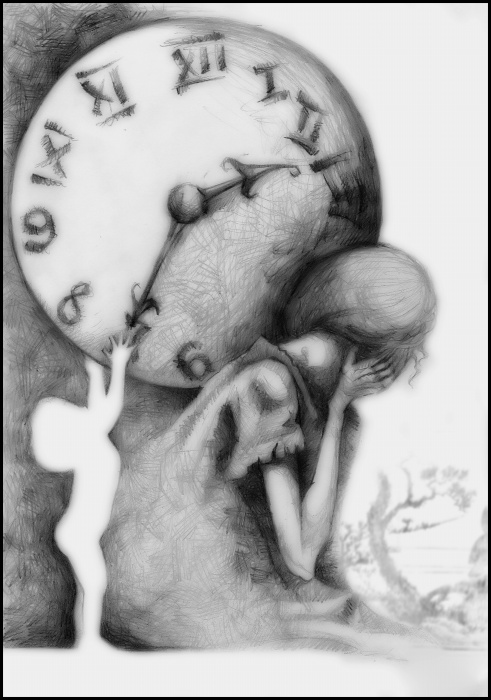 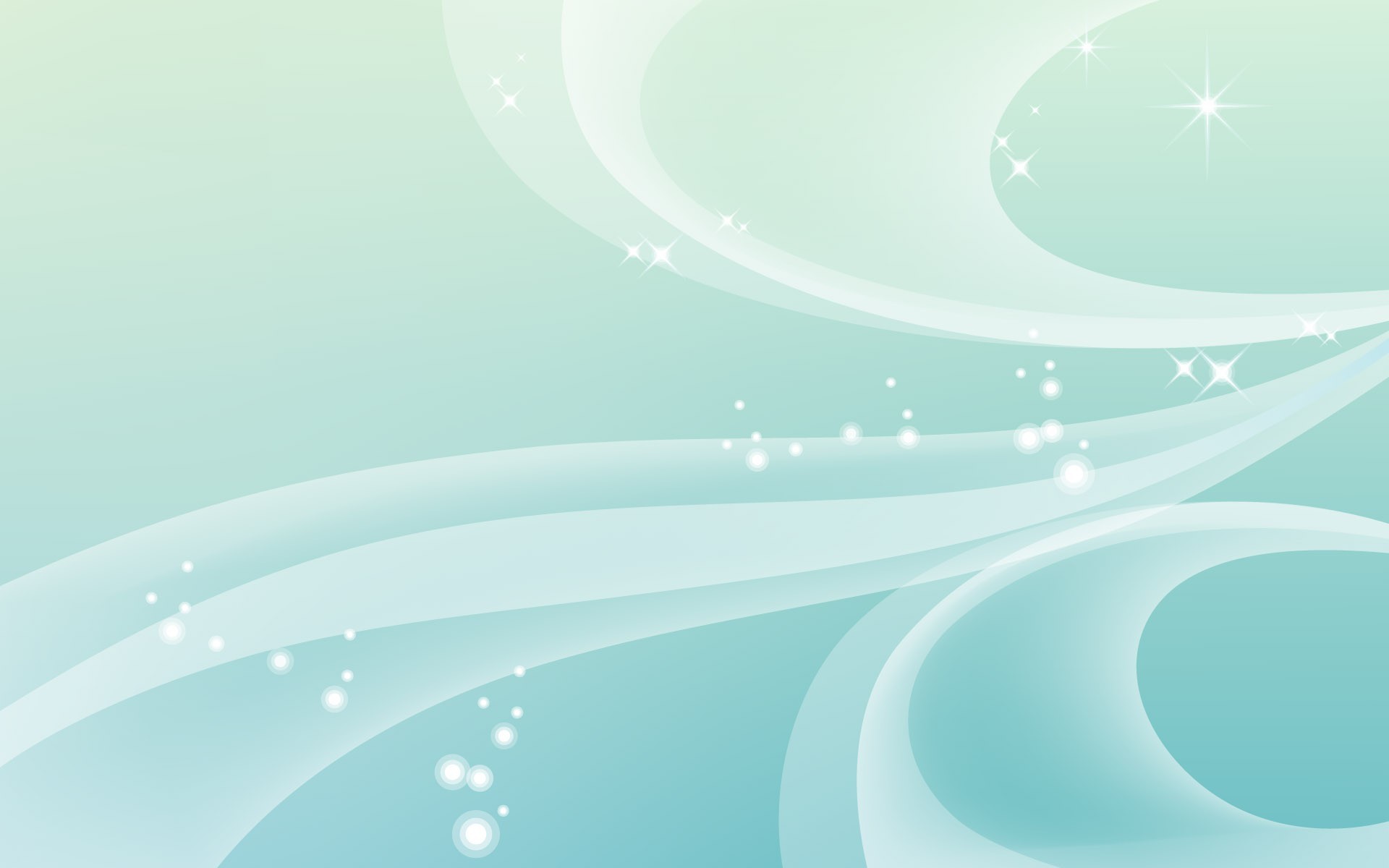 3) Век живи - век учись! И ты наконец достигнешь того, что, подобно мудрецу, будешь иметь право сказать, что ничего не знаешь.
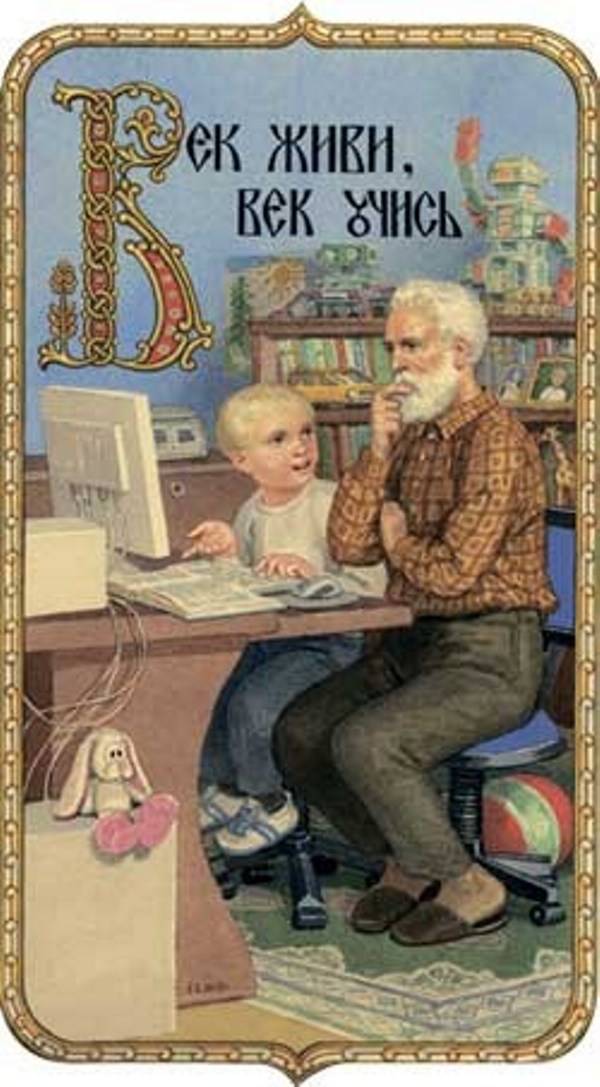 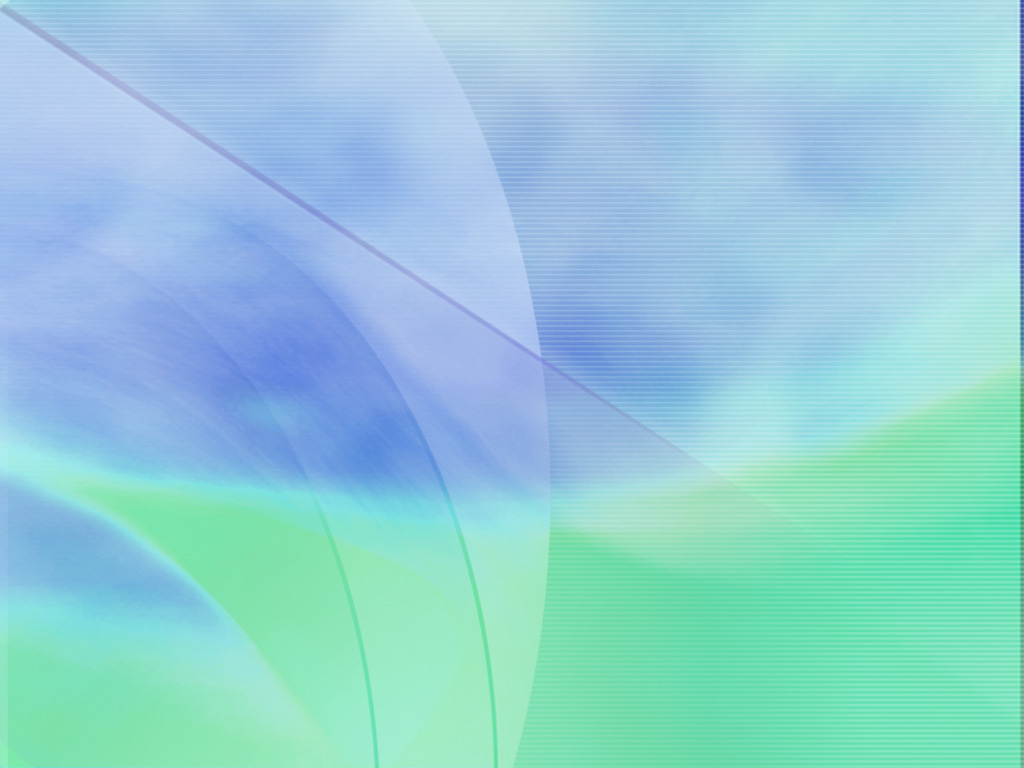 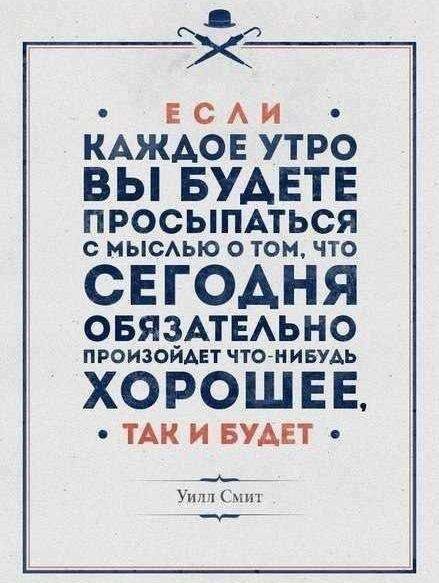 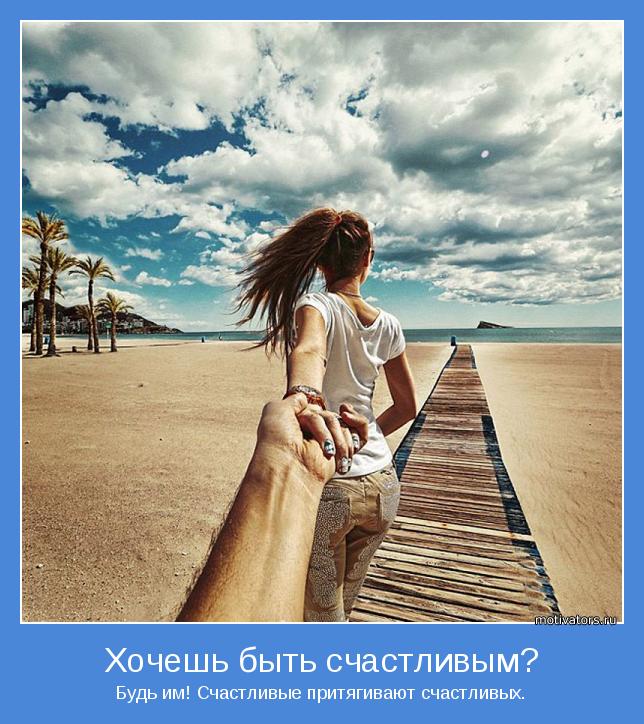 4) Если хочешь быть счастливым, будь им.
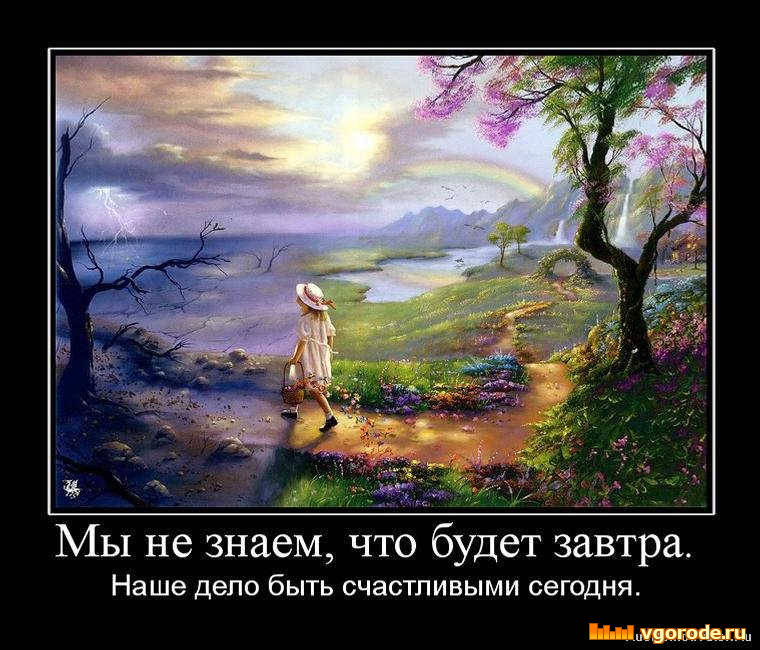 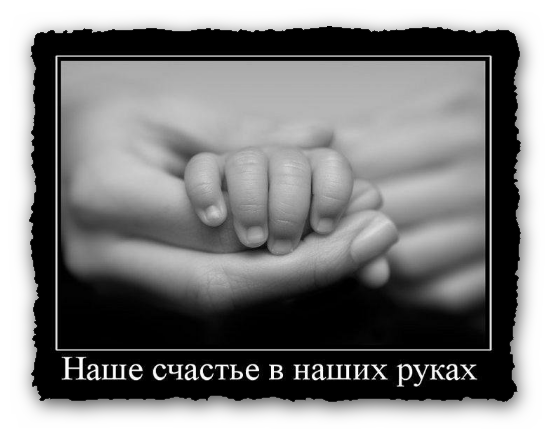 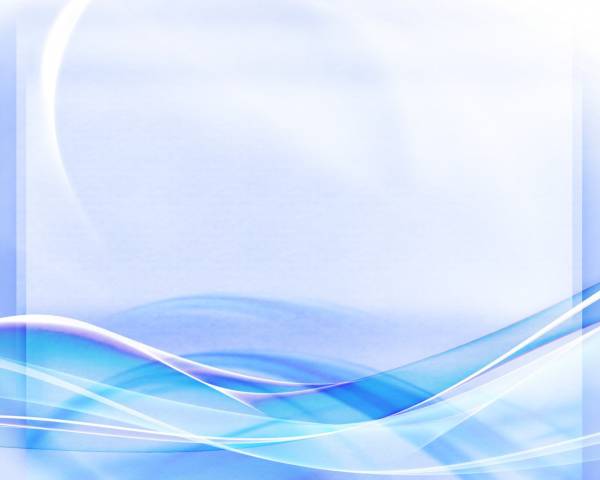 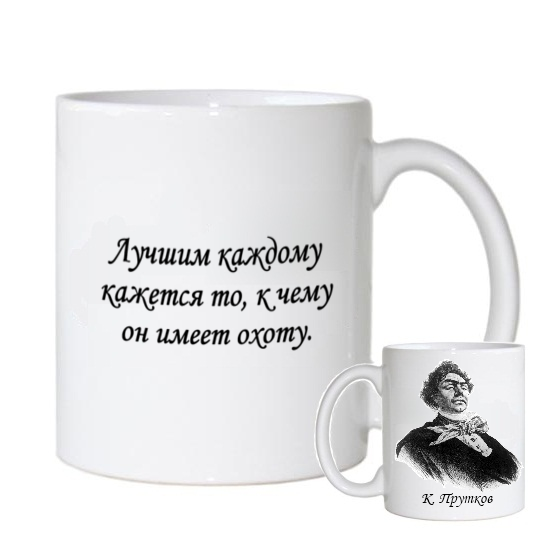 6) Лучшим каждому кажется то, к чему он имеет охоту.
5)
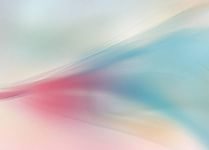 6) Начало ясного дня смело уподоблю рождению невинного младенца: быть может, первый не обойдется без дождя, а жизнь второго без слез.
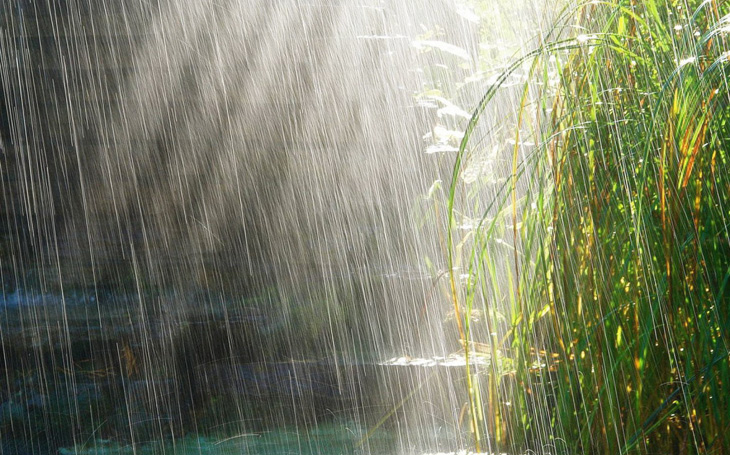 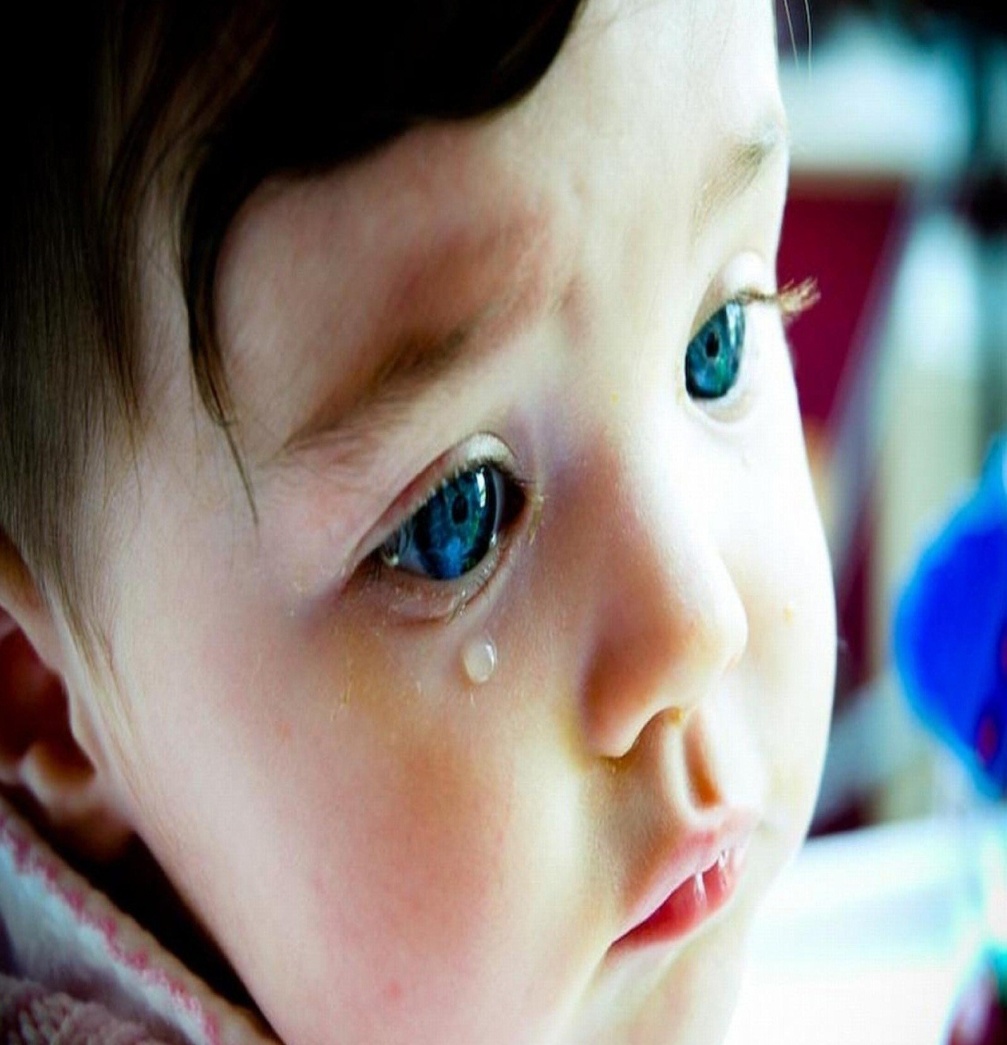 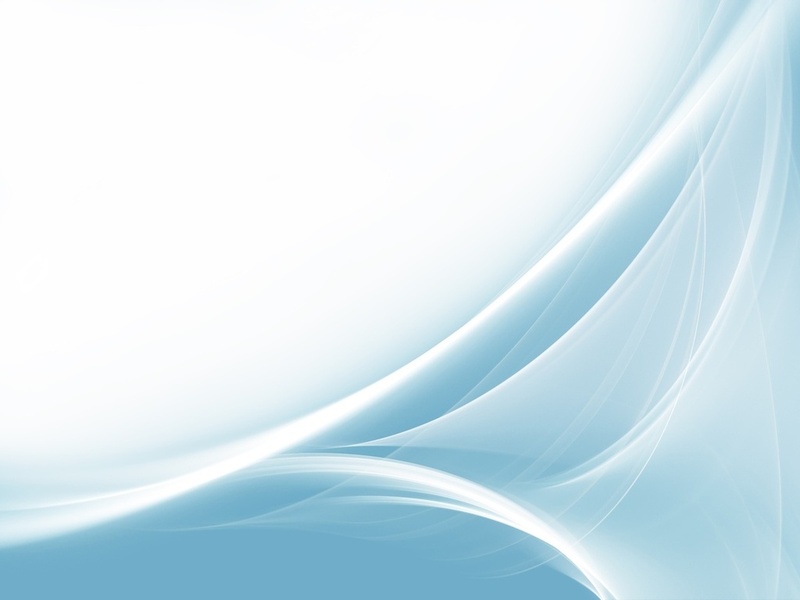 7)Лучше скажи мало, но хорошо.
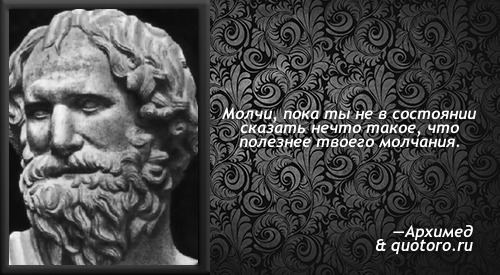 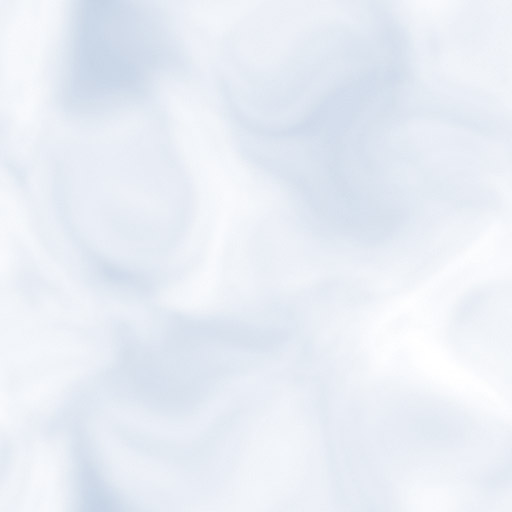 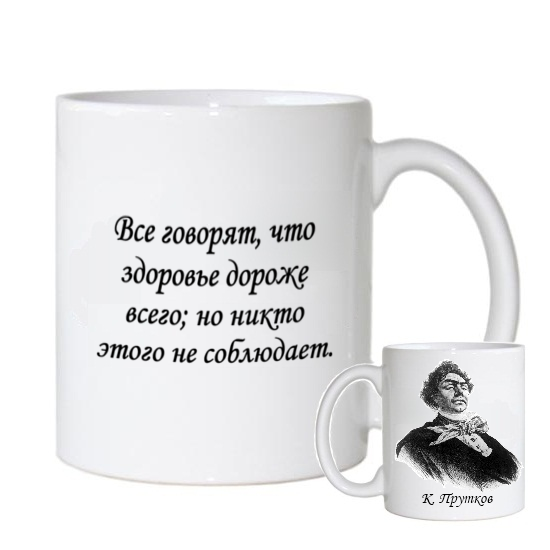 8) Говорят, что здоровье дороже всего; но никто этого не соблюдает.
8)
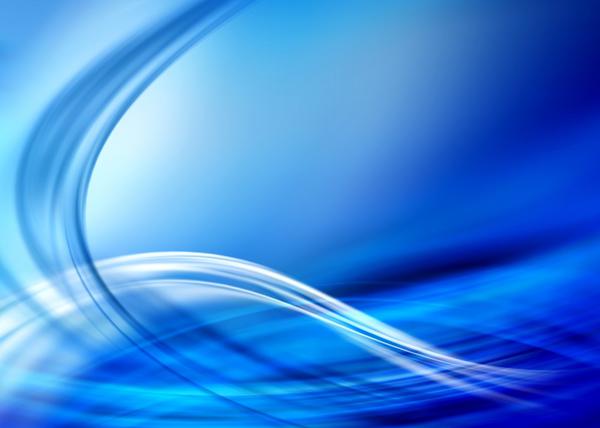 9) Не растравляй раны ближнего, страждущему предлагай бальзам... Копая другому яму, сам в нее попадешь.
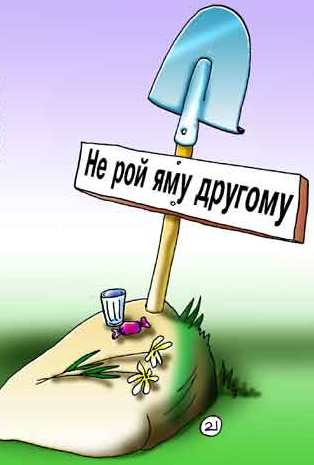 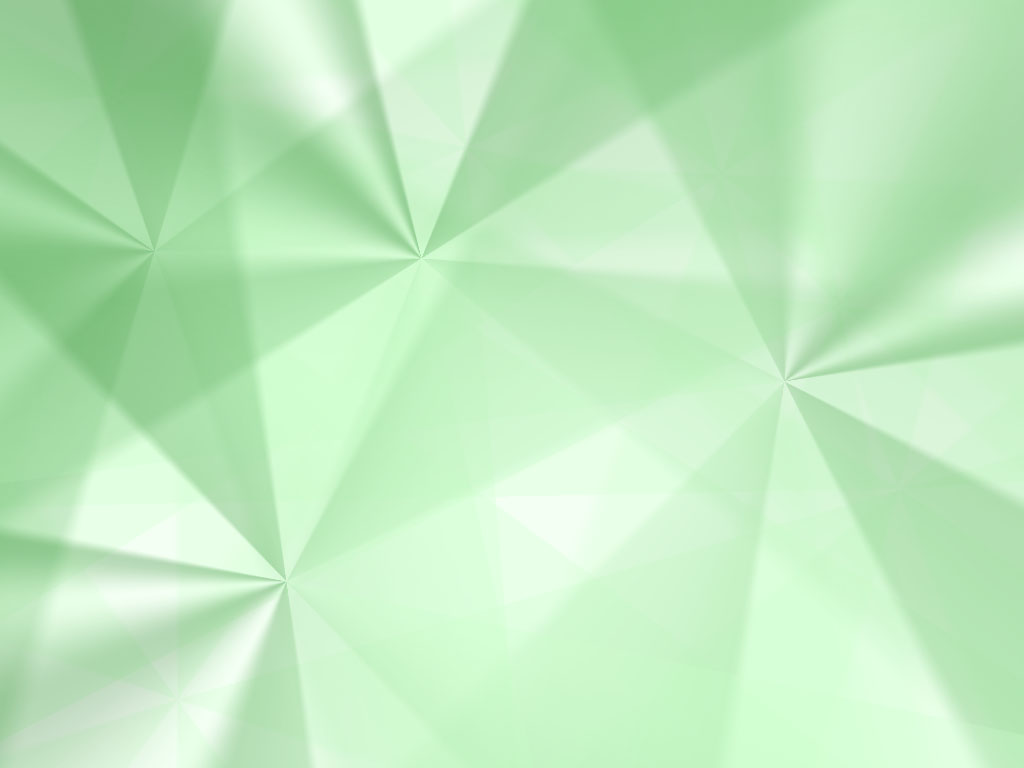 10) Память человека есть лист белой бумаги: иногда напишется хорошо, а иногда дурно.
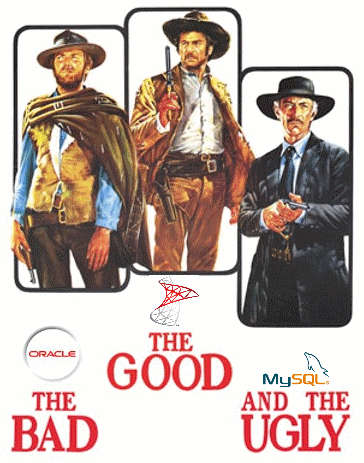 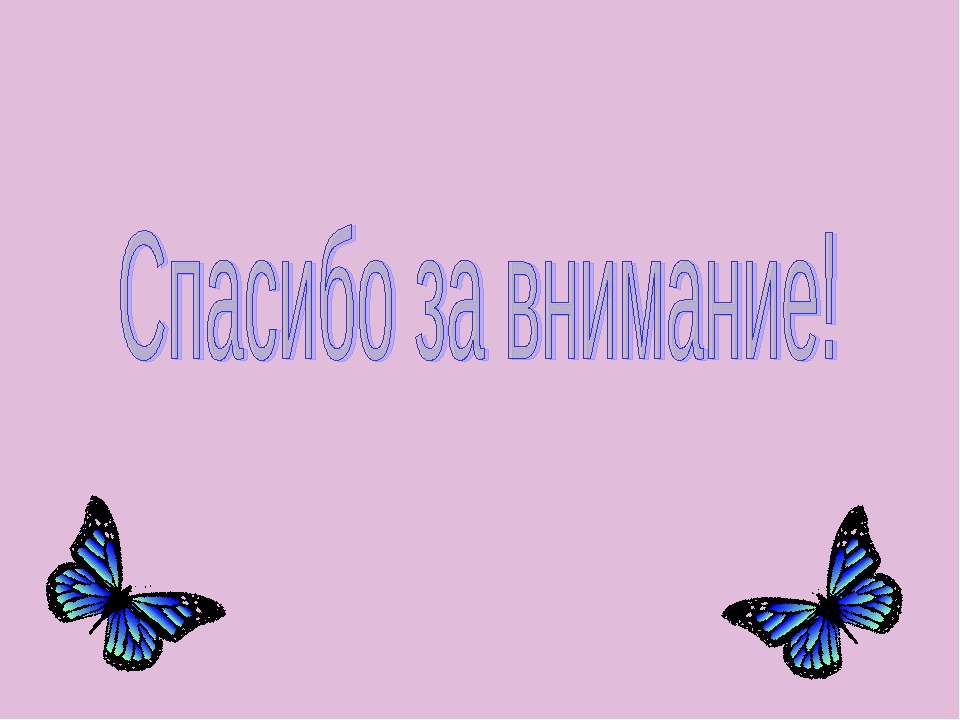 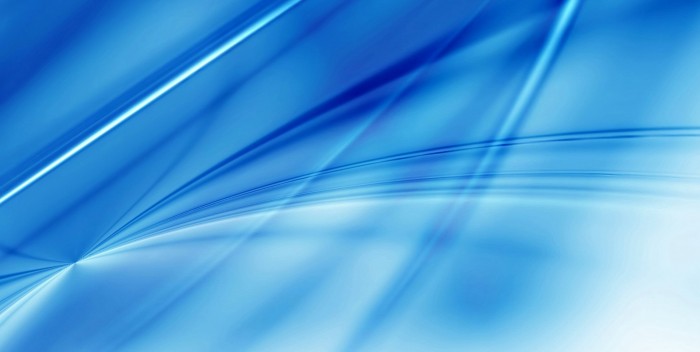 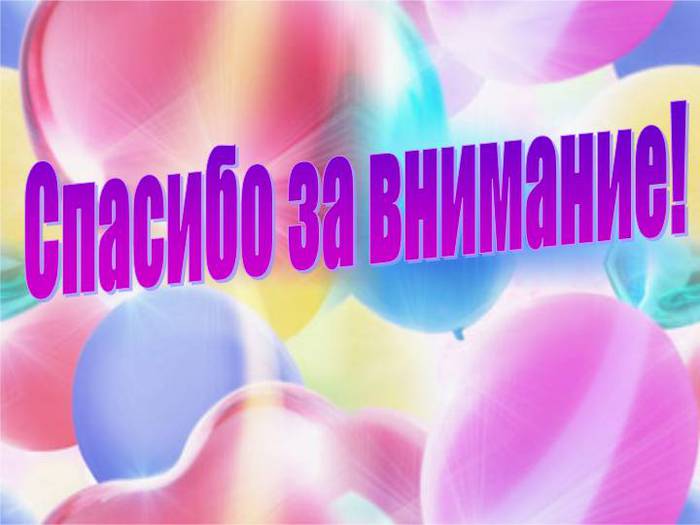